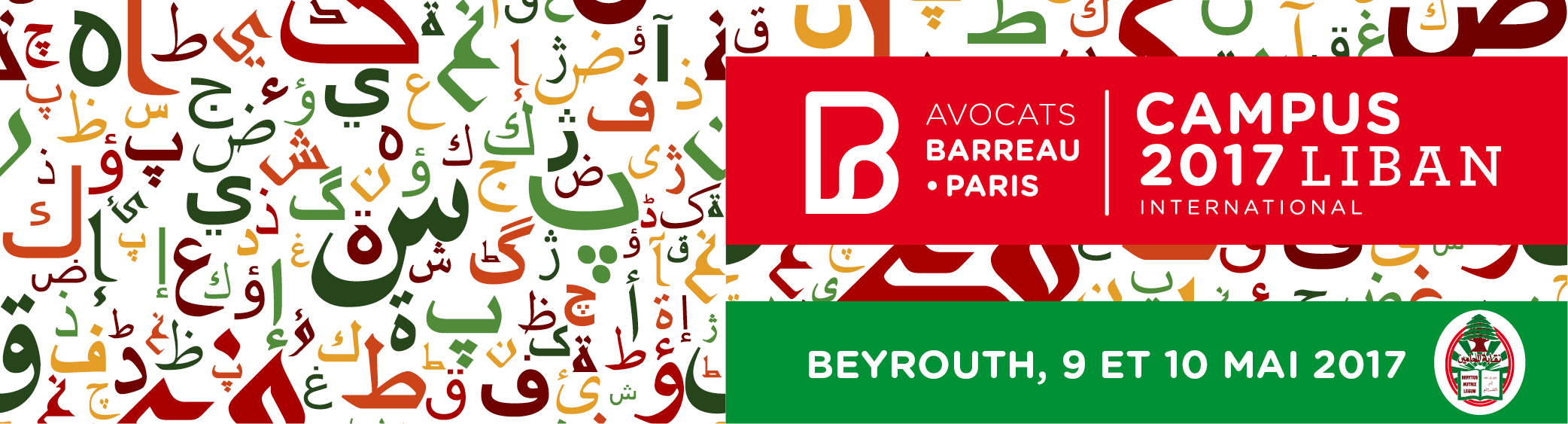 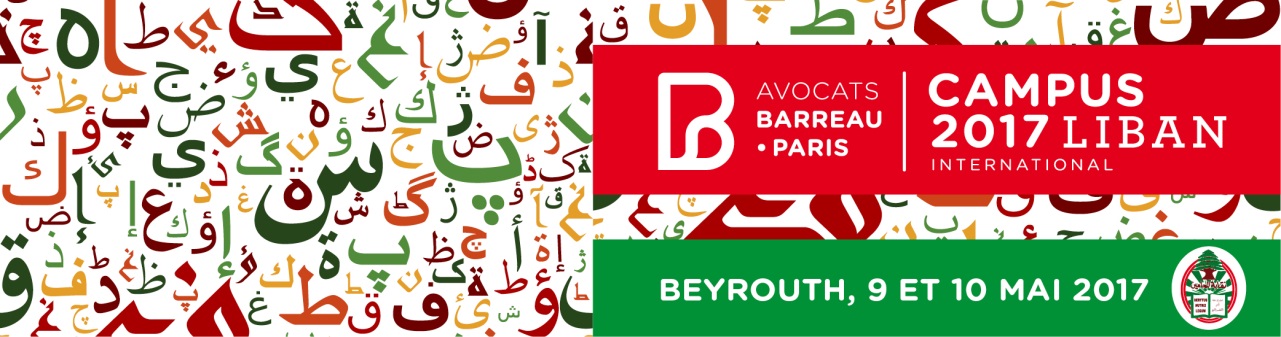 LE REGIME DES SANCTIONS INTERNATIONALESAna Atallah,Avocat aux Barreaux de Paris et New York
Ana Atallah - Le régime des sanctions internationales
09/05/2017
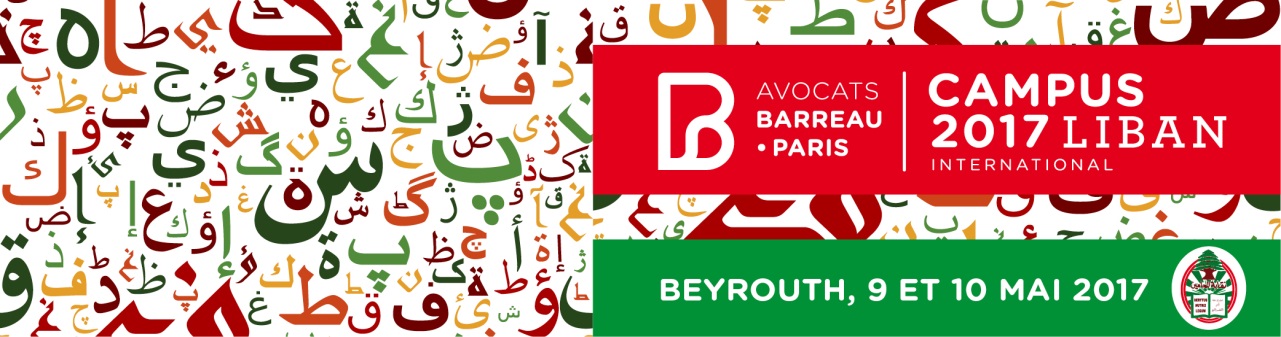 Introduction
éléments de contexte
éléments de terminologie
Ana Atallah - Le régime des sanctions internationales
09/05/2017
sommaire :
1. 	les sanctions internationales édictées par le Conseil de 	sécurité des Nations unies2. 	les sanctions économiques prises par l’Union européenne3. 	le projet de loi en cours d’examen en France4. 	les procédures arbitrales et étatiques au regard des sanctions 	internationales – remarques sur la jurisprudence
Ana Atallah - Le régime des sanctions internationales
09/05/2017
1. Les sanctions internationales édictées par le Conseil de sécurité    des Nations unies
Tant que les résolutions du Conseil de sécurité des Nations unies, qui édicte des mesures restrictives, n’ont pas été rendues obligatoires ou transposées en droit interne, celles-ci n’ont pas d’effet direct en France.
A défaut, elles peuvent être prises en considération par le juge en tant que fait juridique.
« […] Attendu que si les résolutions du Conseil de Sécurité des Nations Unies s’imposent aux Etats membres, elles n’ont, en France, pas d’effet direct tant que les prescriptions qu’elles édictent n’ont pas, en droit interne, été rendues obligatoires ou transposées ; qu’à défaut, elles peuvent être prises en considération par le juge en tant que fait juridique […] »
arrêt Dumez, 1ère chambre civile de la cour de cassation, 25 avril 2006
cour d’appel de Paris, 20 février 2002
1re chambre civile de la cour de cassation, 15 juillet 1999
Ana Atallah - Le régime des sanctions internationales
09/05/2017
2. Les sanctions économiques prises par l’Union européenne
Afin  que les mesures restrictives du commerce prises par l’Union européenne sous la forme de règlements soient applicables, elles doivent être soutenues par des dispositions internes. 
« les règlements communautaires restreignant les relations commerciales avec la Serbie et le Monténégro […], faute de dispositions de droit interne prises conformément à l’article 21 du code des douanes, ne pouvaient suffire à fonder des poursuites pour contrebande. » 
chambre criminelle de la cour de cassation, 18 mai 1998
Article 21 du code des douanes :
« En cas de mobilisation, en cas d'agression manifeste mettant le pays dans la nécessité de pourvoir à sa défense, en période de tension extérieure lorsque les circonstances l'exigent, le Gouvernement peut réglementer ou suspendre l'importation et l'exportation de certaines marchandises, par décrets pris en conseil des ministres. Ces décrets sont pris sur la proposition du ministre chargé de l'organisation économique de la nation pour le temps de guerre. »
Ana Atallah - Le régime des sanctions internationales
09/05/2017
3. Le projet de loi en cours d’examen en France
Texte n° 670 adopté par l’Assemblée nationale en première lecture le 28 janvier 2016 relatif à la violation des embargos et autres mesures restrictives visant à insérer dans le code pénal sous le titre III du livre IV un chapitre VII intitulé « De la violation des embargos et autres mesures restrictives ».
En gestation depuis 2006, ce texte permettra de donner aux embargos un cadre législatif national, inexistant à ce jour.
 Définition des sanctions internationales dans ce projet de loi :
« Art. 437-1. – I. – Constitue un embargo ou une mesure restrictive au sens du présent chapitre le fait d’interdire ou de restreindre des activités commerciales, économiques ou financières ou des actions de formation, de conseil ou d’assistance technique en relation avec une puissance étrangère, une entreprise ou une organisation étrangère ou sous contrôle étranger ou avec leurs agents ou toute autre personne, en application : 
1° De la loi ;
2° D’un acte pris sur le fondement du traité sur l’Union européenne ou du traité sur le fonctionnement de l’Union européenne ;
3° D’un accord international régulièrement ratifié ou approuvé ;
4° D’une résolution du Conseil de sécurité des Nations unies. »
Ana Atallah - Le régime des sanctions internationales
09/05/2017
3. Le projet de loi en cours d’examen en France
Article 459.1 bis du code des douanes :
 « Est puni des mêmes peines le fait, pour toute personne, de contrevenir ou de tenter de contrevenir aux mesures de restriction des relations économiques et financières prévues par la réglementation communautaire prise en application de l'article 215 du traité sur le fonctionnement de l'Union européenne ou par les traités et accords internationaux régulièrement approuvés et ratifiés par la France. »
Ana Atallah - Le régime des sanctions internationales
09/05/2017
4. Les procédures arbitrales et étatiques au regard des sanctions    internationales – remarques sur la jurisprudence
a) jurisprudence parcellaire
b) l’exemple des garanties bancaires
    . jurisprudence française
    . jurisprudence étrangère
Ana Atallah - Le régime des sanctions internationales
09/05/2017
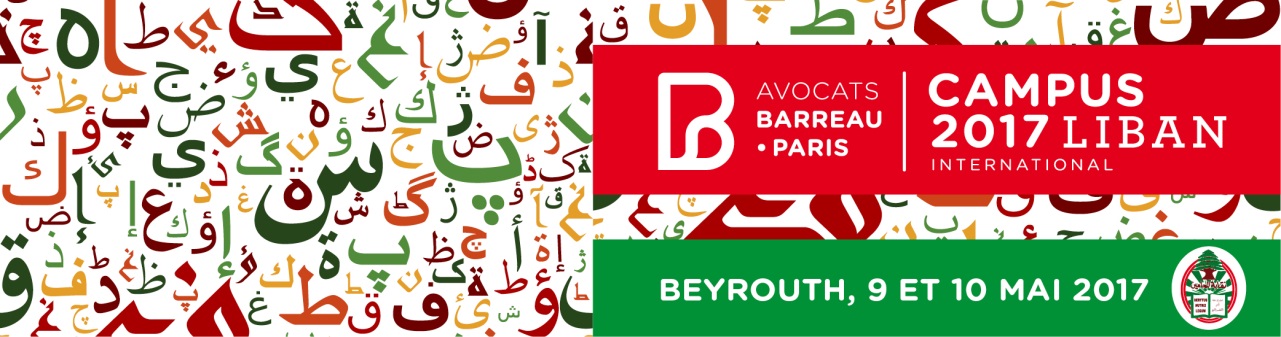 Remarques conclusives
Ana Atallah - Le régime des sanctions internationales
09/05/2017
Ana ATALLAH
Avocat aux Barreaux de Paris et de New YorkTél. : +33 1 76 70 40 00Email : aatallah@ReedSmith.com
42, avenue Raymond Poincaré – 75116 Paris